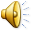 AGENDA 21 ESCOLAR 15/16
IES.OSTALARITZA .BHI
          GALDAKAO
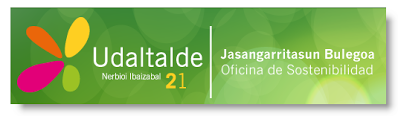 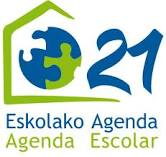 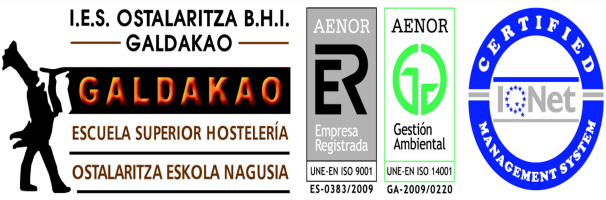 Se presenta a todo el alumnado de primer curso el proyecto para este año académico: Biodiversidad.
Fase de sensibilización a la comunidad educativa sobre cultivos orgánicos, reciclaje de residuos y fabricación del compost.
Formación del Comité Ambiental. Trabajo en equipo.
Reflexionar sobre lo establecido para mejorarlo, aporta !!!!
Se detecta campo de mejora Medio Ambiental a desarrollar y nos ponemos a ello.
Blog Agenda 21. Activa tu espíritu critico.
Se inicia el trabajo en el Blog. La dirección es la siguiente: http://iesostalaritzagaldakaoagenda21.blogspot.com.es/
La idea es crear un soporte digital con carácter formativo y de poso critico que complemente la información que se expondrá en el Txoko Verde.
Comenzamos con nuestras acciones formativas medio ambientales.
Fabricamos compost. !!!
Abono orgánico para nuestra huerta limpia de productos químicos.
Nosotros reutilizamos material obtenido de nuestras clases practicas para decorar nuestro Txoko Verde.
REUTILIZA Y CREA. !!!
DE LO VIEJO SE OBTIENE LO NUEVO.
A diario reciclamos, y tu ????
Comenzamos a trabajar la huerta y nos gusta !!!
Recibimos un curso formativo sobre semillas ecológicas y autóctonas. Bonita experiencia.
Nos vamos a azpeitia a visitar el museo de reciclaje y el vertedero de lapatx. Ya sabemos que hacen con lo que reciclamos en nuestras casas y en el instituto. !!!!
Gracias por vuestra atención. El próximo año seguiremos aportando nuestro grano de arena para que el mundo mejore.
Mucha gente pequeña en lugares pequeños, haciendo cosas pequeñas, pueden cambiar el mundo. ( Eduardo Galeano)